Projekt:„POHYBYM PROTI ARYTMII“ -roční výsledky …režimová opatřenív léčbě fibrilace síní
Jiravská Godula B.2,4, JIravský O.1, Ryšková B.3, Neuwirth R.1 , Marunová E. 2, 
 Lovečková Z. 2
1 Kardiologické oddělení, Kardiocentrum, Nemocnice Podlesí, Třinec, 
2 Dopravní zdravotnictví, Poliklinika Agel Ostrava, 
3 Rehabilitační odd., Nemocnice Podlesí, Třinec
4 Sportovní ambulance , Karviná
Pohybová aktivita pro zdraví
Preskripce pohybové aktivity – získává na důležitosti
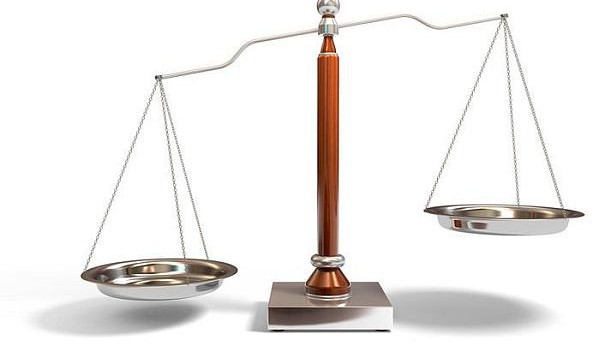 Pohybová aktivita pro zdraví
Preskripce pohybové aktivity – získává na důležitosti
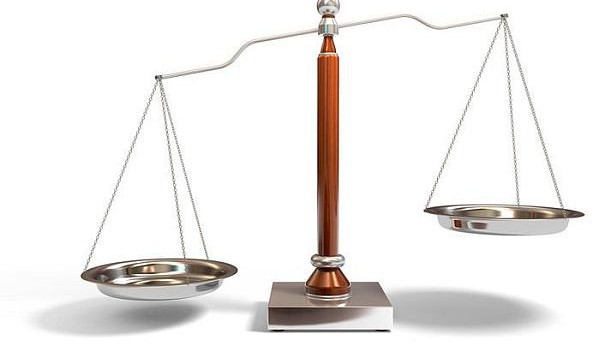 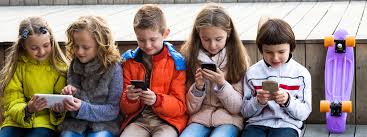 85 % - 15 letých v EU má nedostatečnou PA
Pohybová aktivita  pro zdraví
Preskripce pohybové aktivity – získává na důležitosti
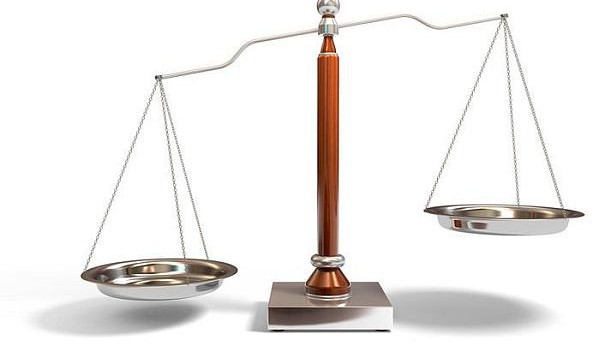 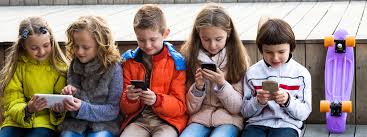 85 % - 15 letých v EU má nedostatečnou PA
Pohybová aktivita  pro zdraví
Preskripce pohybové aktivity – získává na důležitosti
EPH /Exercise Prescription for Health/  čili preskripce pohybové aktivity pro zdraví. 
-doporučení pro aerobní pohybovou aktivitu 
a/ pro dospělé : nejméně 5x/týden 30 min. mírné 
     intenzity po dobu celkem 150 minut 
          nebo 75min/ týden vysoká intenzita /3x25 min/
b/ dětí  6-18 let :  1h/den.  … dle EFSMA 
            ….EUROPEAN FEDERATION OF SPORTS MEDICINE ASSOCIATIONS
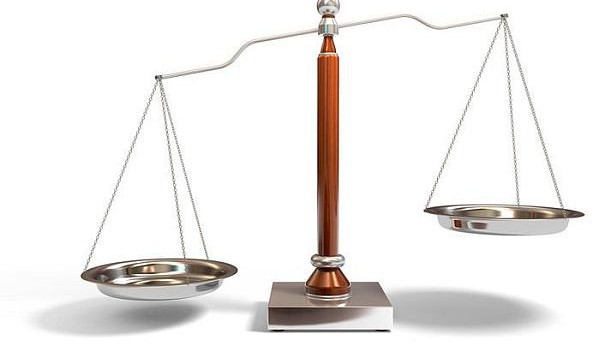 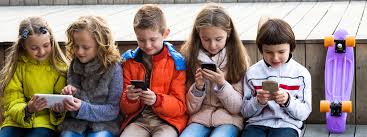 85 % - 15 letých v EU má nedostatečnou PA
Pohybová aktivita  pro zdraví
Preskripce pohybové aktivity – získává na důležitosti
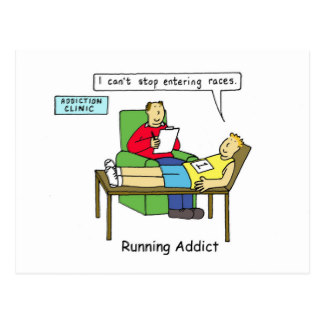 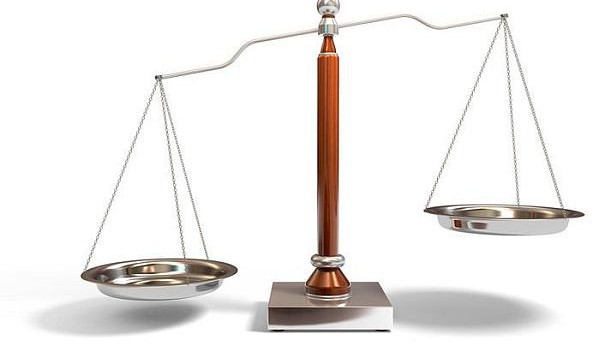 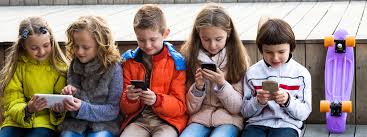 85 % - 15 letých v EU má nedostatečnou PA
Závislost na sportu
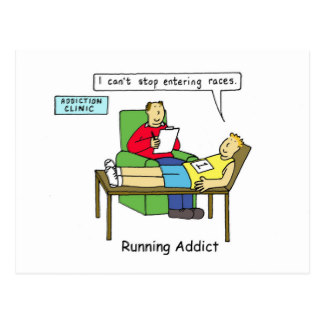 Pohybová aktivita  a FS
Od 2008 se jsou data o výskytu srdečních arytmií, hlavně tzv. fibrilace síní (FS) u sportovců, ve vysoce zátěžových aerobních sportech. 
-První zpráva dr. Baldesbergra v European Heart Journal upozorňovala na 10 % výskyt FS u profesionálních cyklistů.
-Postupně přibývala data o FS u maratonců, plavců, běžců na běžkách 
-více než 30% výskyt FS u bývalých německých prvoligových házenkářů.
                                                                                 /práce Franka van Buurena publikovaná 2012 v Acta Cardiologica/
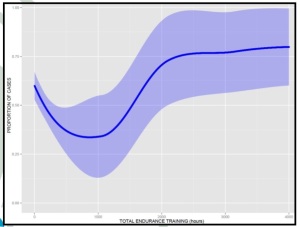 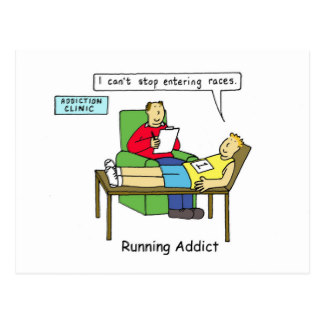 Pohybová aktivita  a FS
2015:  systematicky zpracována data  v týmu Heleny Michaelsson z Uppsaly
-Ta ve své práci přepočítala riziko vzniku FS v závislosti na intenzitě tréninku za týden. 
-Pokud jedinec trénuje více než 100 METh/týden, má riziko vzniku FS 5,5 krát větší než všeobecná populace.
Pro praxi : je  to cca aktivita člověka intensivně běhajícího 2 hodiny denně celý týden … (pozn. a jsme zpět u závislosti na sportu)
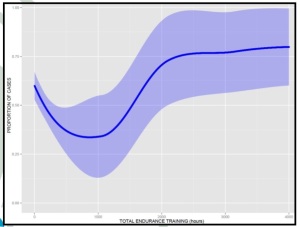 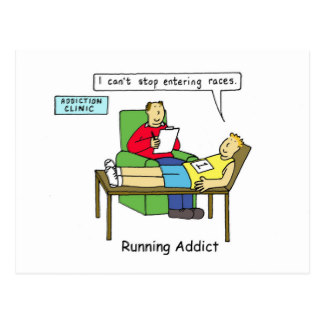 Pohybová aktivita  a FS  …….. J - křivka
Pro praxi : významné zvýšení rizika FS je  u člověka intensivně běhajícího 2 hodiny denně celý týden … (pozn. a jsme zpět u závislosti na sportu)
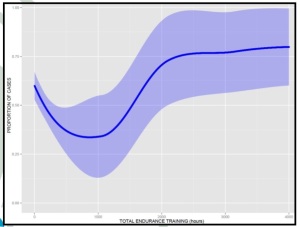 Tato křivka také ukazuje, že  také nicnedělání – zvyšuje riziko FS
Projekt „Pohybem proti arytmii“
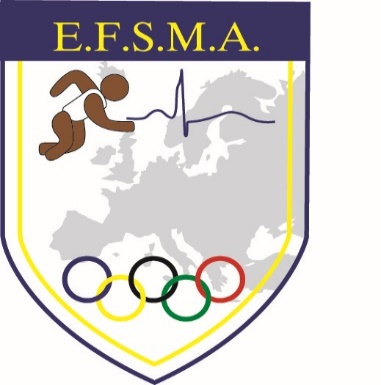 Z čím jsme do projektu vstupovali  2015- 1/2016
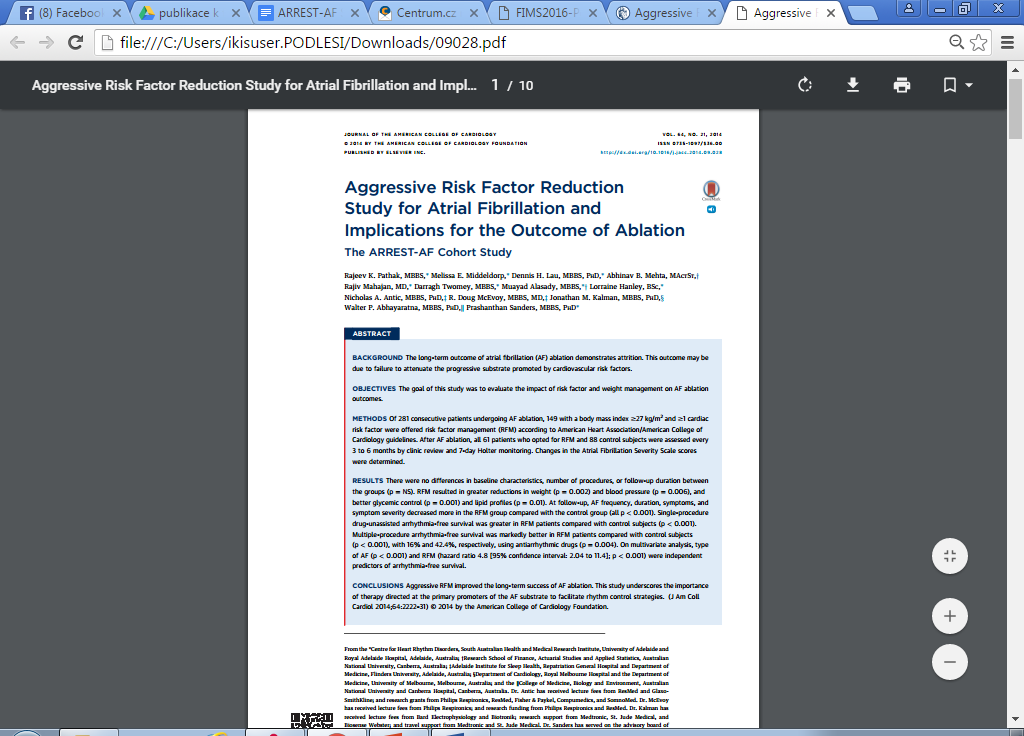 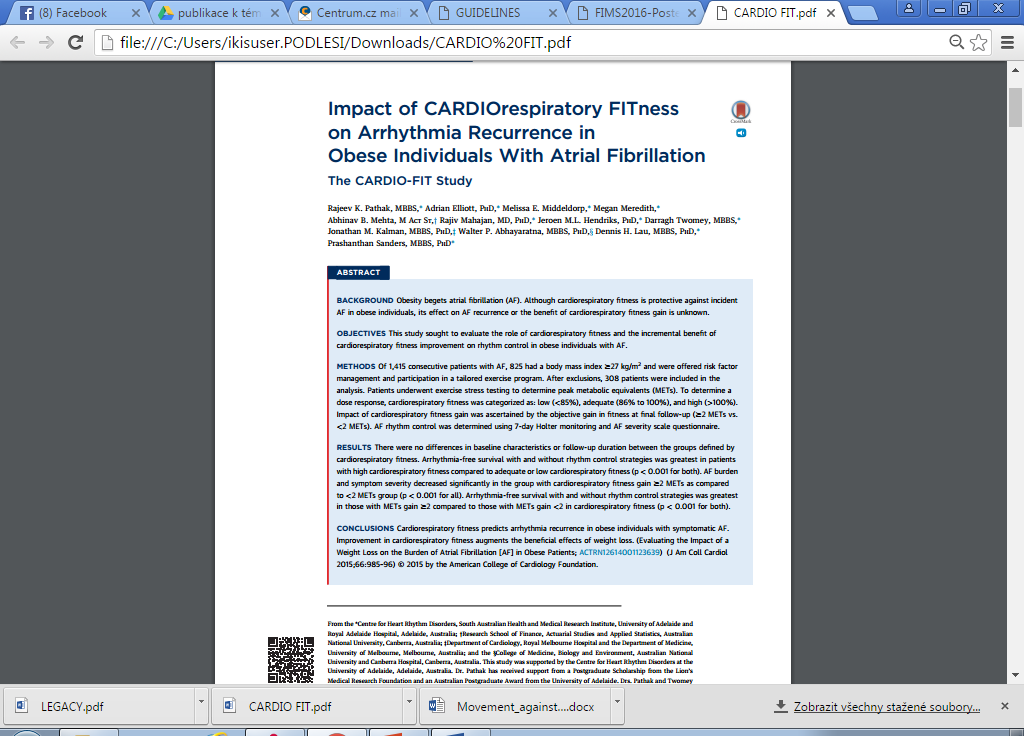 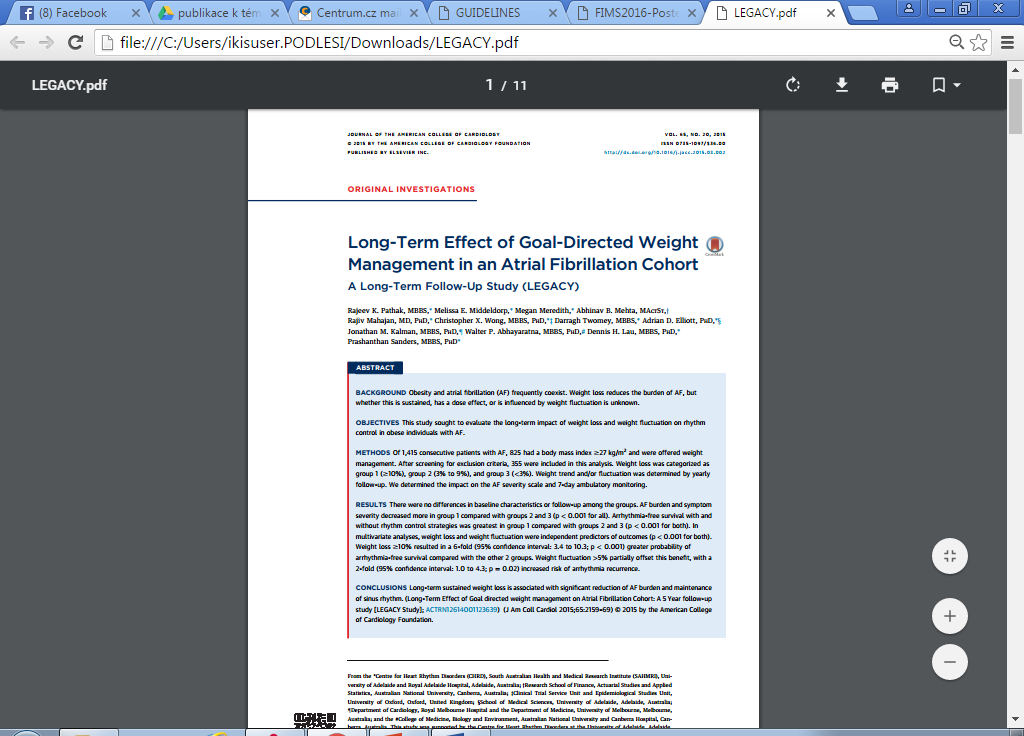 + podzim 2016
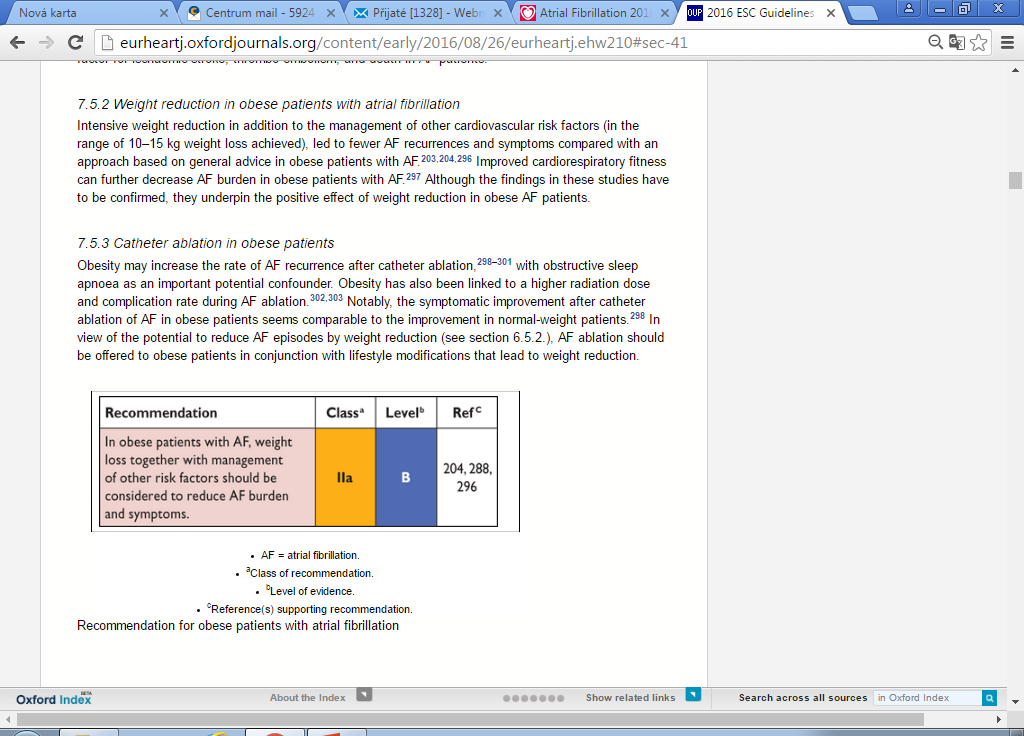 Guidelines ESC for atrial fibrillation management
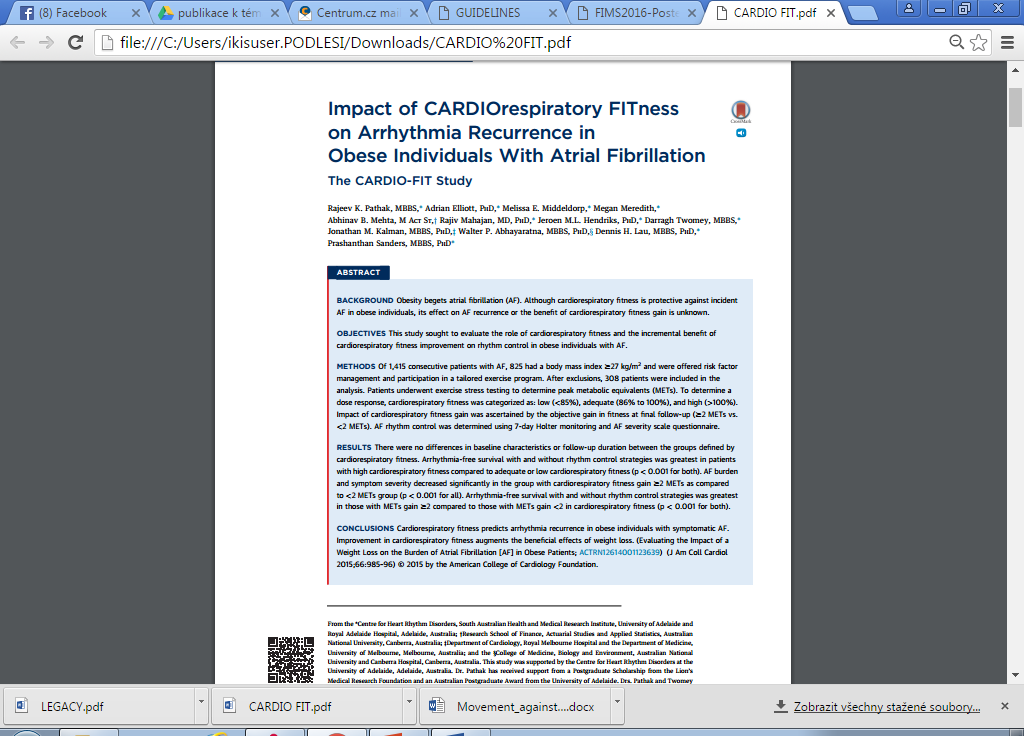 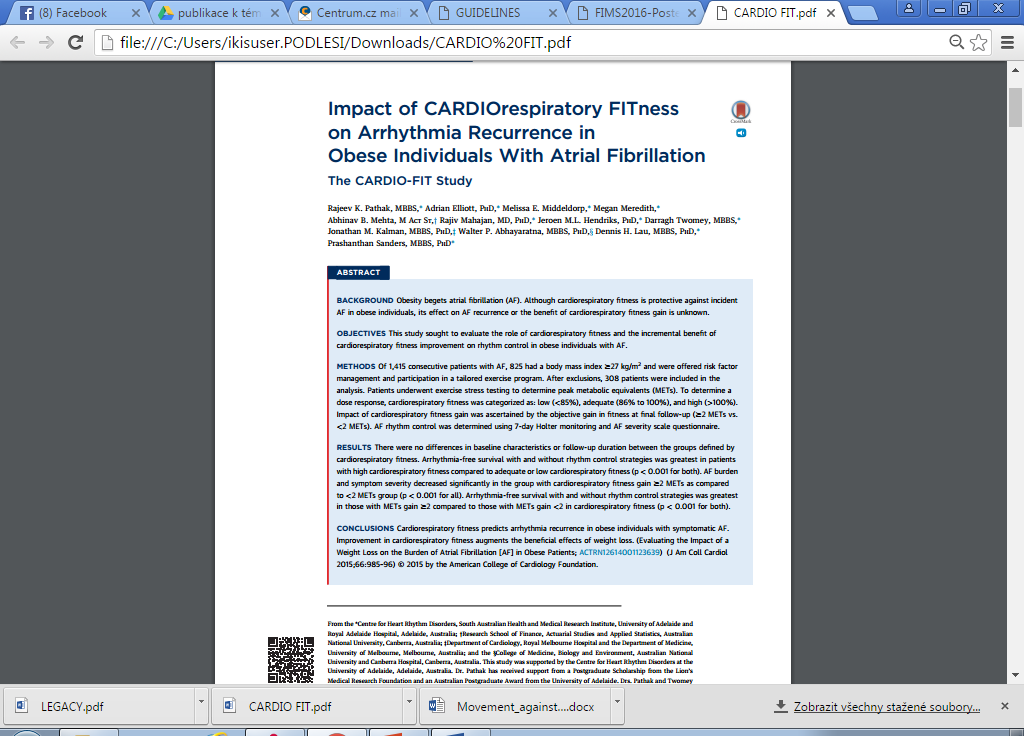 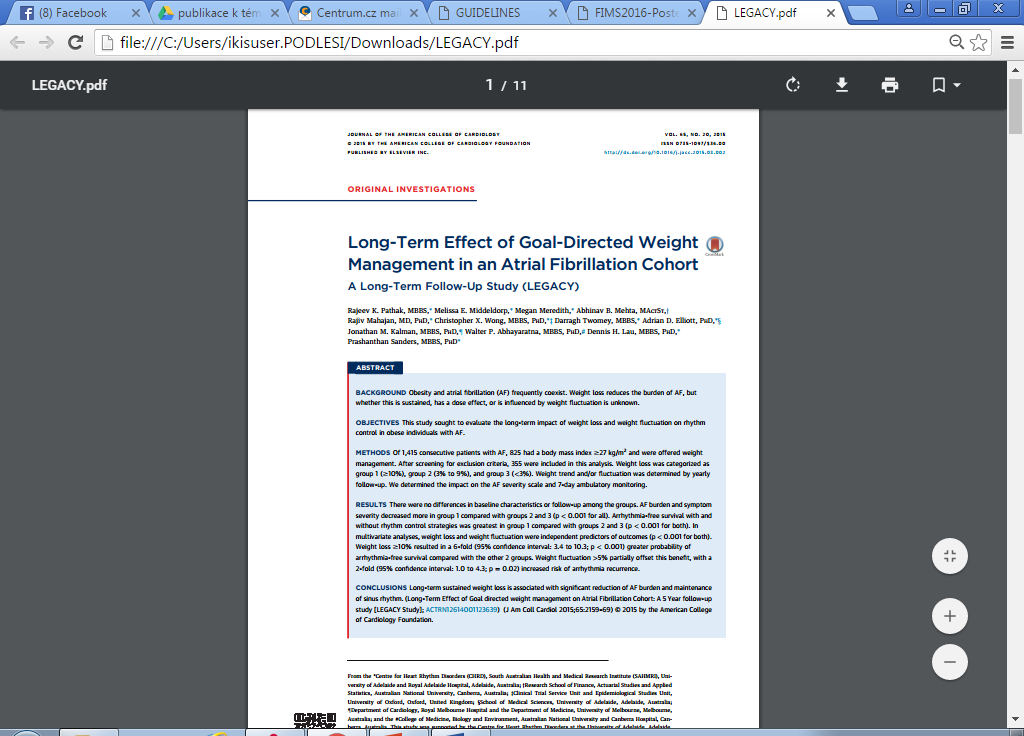 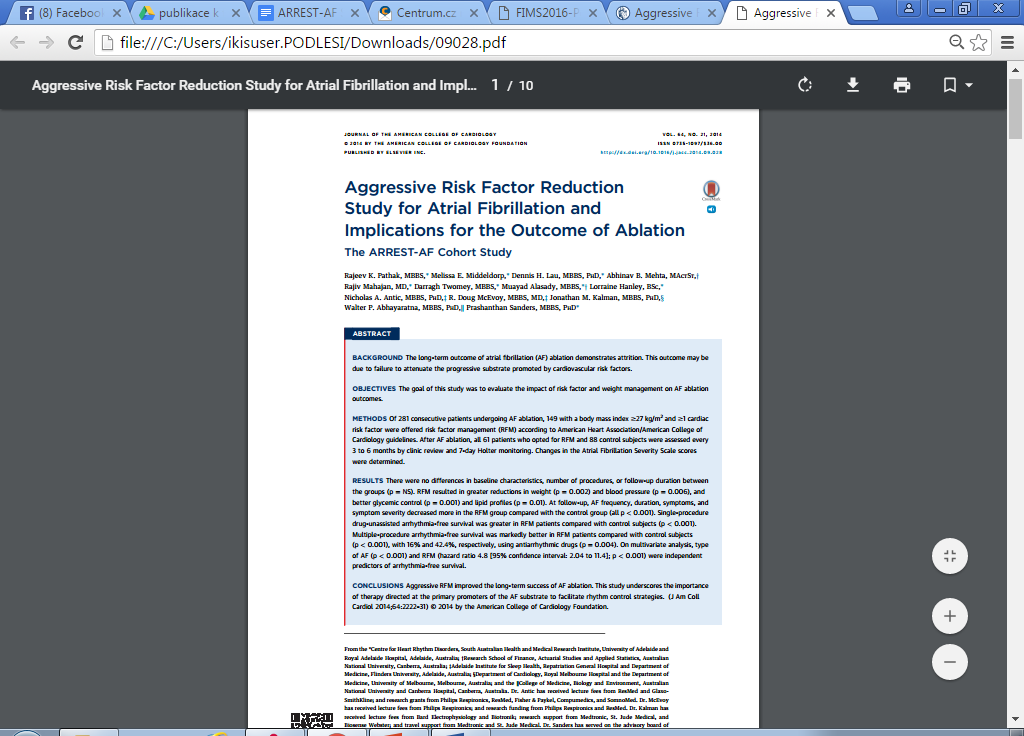 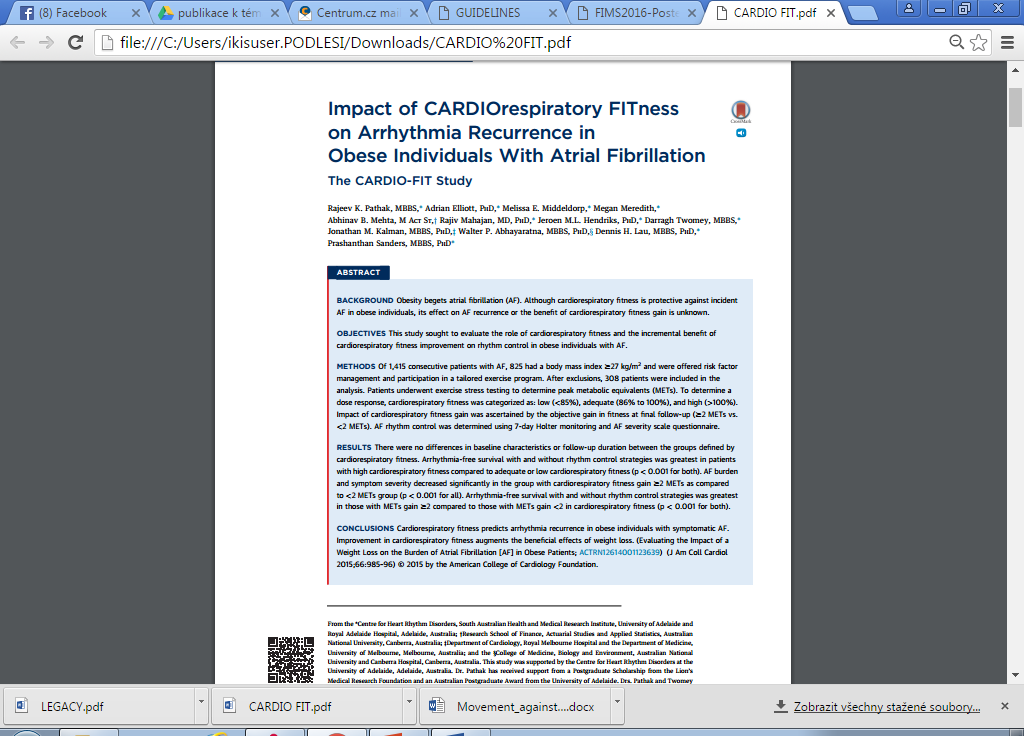 Pohybová aktivita a FS …..RACE 3
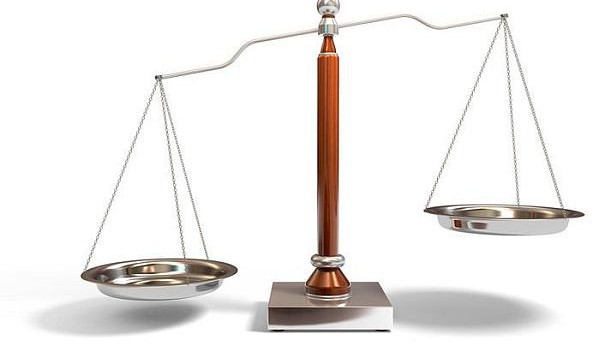 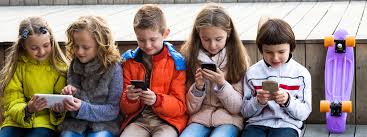 Evropská data- prezentace ESC Barcelona 2017
RACE 3 / The Routine versus Aggressive upstream rhytm Control for prevention of Early persistant AF in heat failure study/
Základní princip :intervenční radom. studie, kde  polovinu   pacientů/cca 120/- vystavili intenzivní upstream oproti konvenční terapii 
navíc měli : kardiorehabilitaci 
                      + ve vyšším procentu :statin, verospiron, ACEI/ sartan
Pohybová aktivita a FS …..RACE 3
Evropská data- prezentace ESC Barcelona 2017
RACE 3 / The Routine versus Aggressive upstream thytm Control for prevention of Early persistant AF in heat failure study/
Kardiorehabilitace :
9-11 týdnů 2-3 x/ týden
6-týdenní poradenství ke stimulaci výkonu sportu, 5 krát týdně 30 minut a více
Pohybová aktivita a FS …..RACE 3
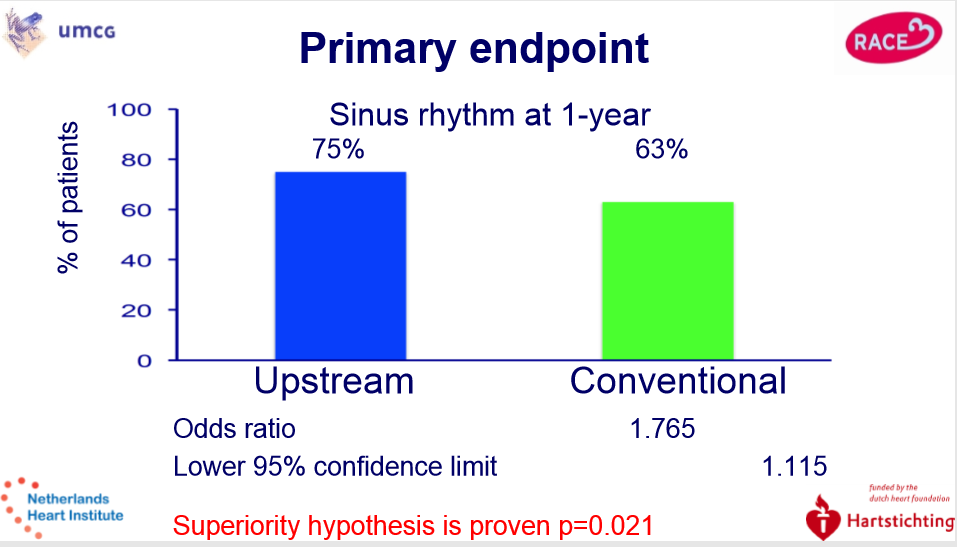 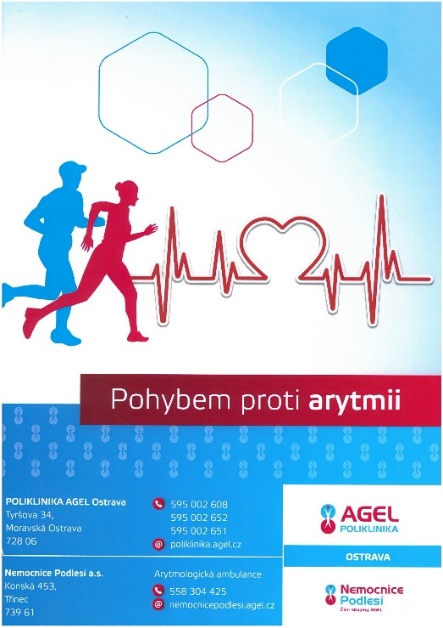 Projekt : Pohybem proti arytmii..přípravy 2015
Co je to FS
Důsledky
Aktuální možnosti léčby ablace, léky
Přehled studií na režimová opatření :Legacy, Cardio FIT, Arrest-AF substrate study
Design PROJEKTU „POHYBEM PROTI ARYTMII“
Neinvazivní nefarmakologická léčba FS: přehled publikací
Studie LEGACY …dlouhodobý efekt snížení hmotnosti na návratnost FS

FS+BMI nad 27 … snížení váhy o 10 % +  následně k BMI 25
Sledování : dotazník AFSS/míra závažnosti  FS/, 7 denní monitoring EKG
Pohyb … nízká intenzita 3xtýdně 20 min … střední intenzita 200 min týdně
Screening a korekce hypertenze, spánkové apnoe, alkoholu a kouření
Neinvazivní nefarmakologická léčba FS: přehled publikací
Snížení recidiv FS a příznaků – u LÉČBY + SNÍŽENÍ HMOTNOSTI
Studie LEGACY
BMI nad 27 … snížení váhy o 10 % +  následně k BMI 25
Pohyb … nízká intenzita 3xtýdně 20 min … střední intenzita 200 min týdně
Screening a korekce hypertenze, spánkové apnoe, alkoholu a kouření
Snížení recidiv FS a příznaků – u POUZE snížení hmotnosti
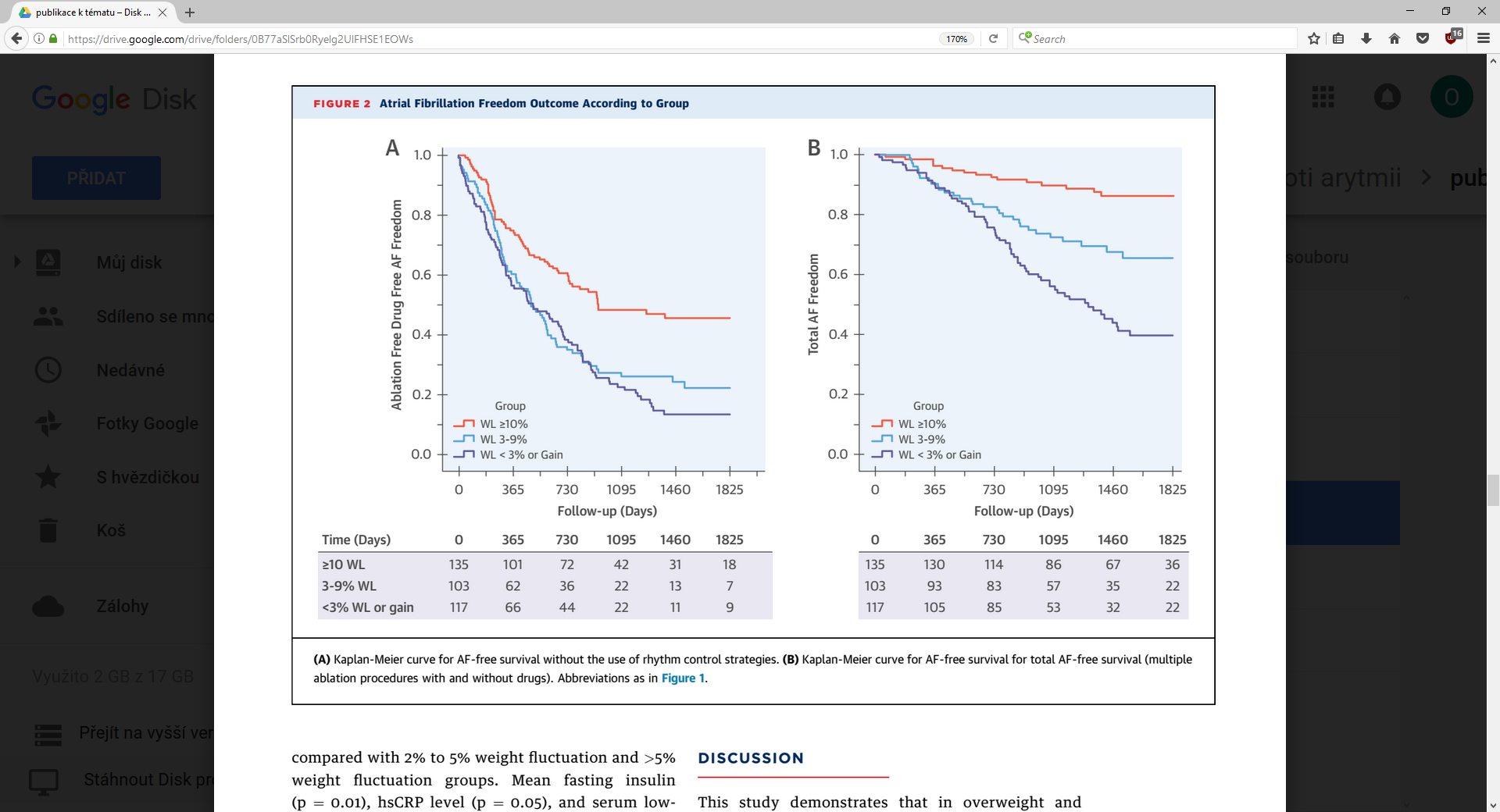 355 pt.
Nutriční intervence 1x za 3 M
Nízkosacharidová + vysokoproteinová dieta
Při selhání → VLCD
Neinvazivní nefarmakologická léčba FS: přehled publikací
Studie CARDIO FIT ..vliv zdatnosti  na návrat  FS u obézních s FS
Symptomatická paroxysmální či persistující FS
Úvodní ergometrie s rozdělením dle KV výkonnosti: nízká, průměrná, nadprůměrná
Následný KV trénink: cílená kombinace aerobního a odporového tréninku
nízká intenzita 3xtýdně 20 min … střední intenzita 200 min týdně
Při zhoršené mobilitě aquaerobic, trénink horní poloviny těla, fyzioterapie
Při BMI nad 27 … snížení váhy o 10 % +  následně k BMI 25
Neinvazivní nefarmakologická léčba FS: přehled publikací
Studie CARDIO FIT
Symptomatická paroxysmální či persistující FS
Úvodní ergometrie s rozdělením dle KV výkonnosti: nízká, průměrná, nadprůměrná
Následný KV trénink: cílená kombinace aerobního a odporového tréninku
nízká intenzita 3xtýdně 20 min … střední intenzita 200 min týdně
Při zhoršené mobilitě aquaerobic, trénink horní poloviny těla, fyzioterapie
Při BMI nad 27 … snížení váhy o 10 % +  následně k BMI 25
Vliv zvýšení KV zdatnosti  na recidivy FS
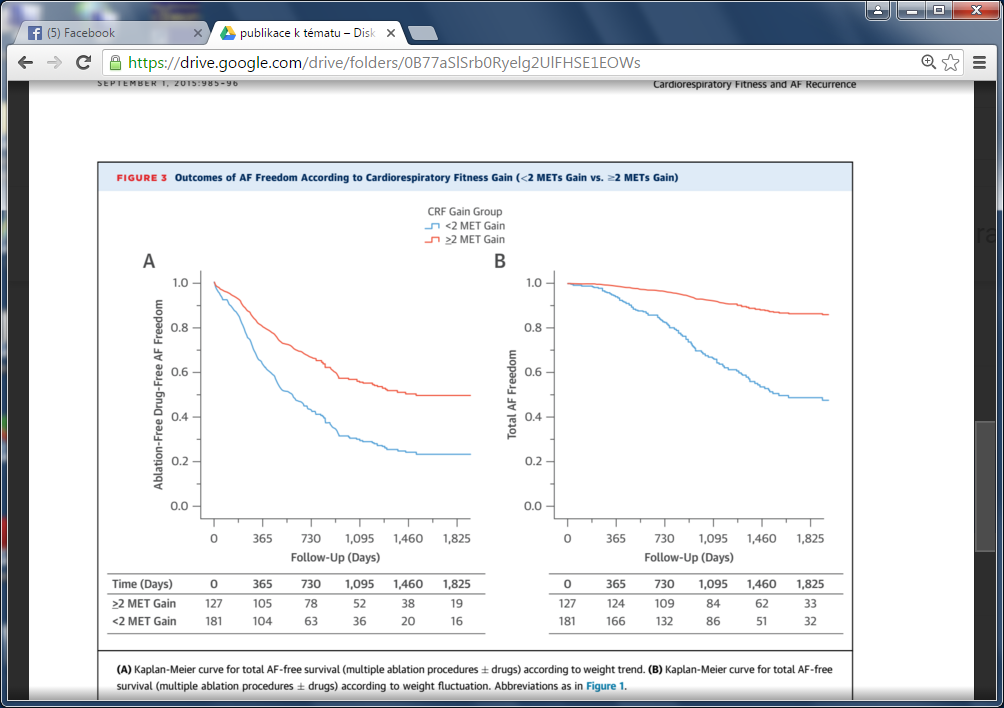 Snížení recidiv FS a příznaků – u nárůstu zdatnosti o více jak  2 METs
Neinvazivní nefarmakologická léčba FS: přehled publikací
Studie CARDIO FIT
Symptomatická paroxysmální či persistující FS
Úvodní ergometrie s rozdělením dle KV výkonnosti: nízká, průměrná, nadprůměrná
Následný KV trénink: cílená kombinace aerobního a odporového tréninku
nízká intenzita 3xtýdně 20 min … střední intenzita 200 min týdně
Při zhoršené mobilitě aquaerobic, trénink horní poloviny těla, fyzioterapie
Při BMI nad 27 … snížení váhy o 10 % +  následně k BMI 25
Vliv kombinace pokles váhy+ nárůst KV na recidivy FS
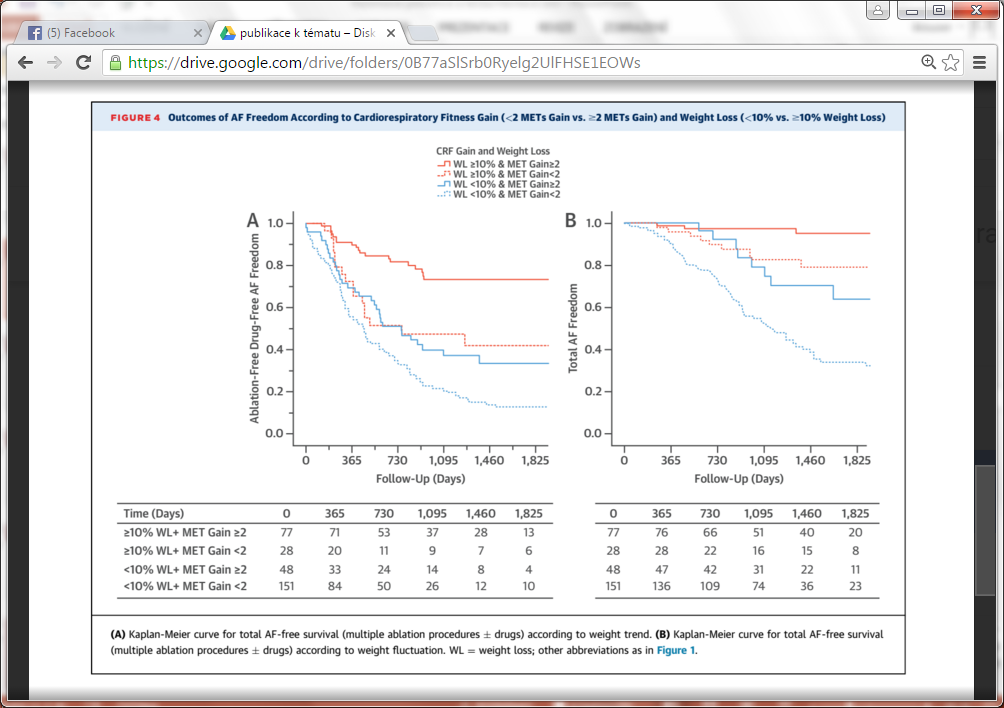 vliv
Design PROJEKTU „POHYBEM PROTI ARYTMII“
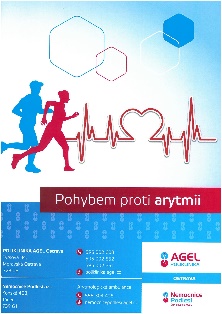 Co je to FS
Důsledky, antikoagulace, uzávěr ouška
Aktuální možnosti léčby ablace, léky
Přehled studií na režimová opatření
Design PROJEKTU „POHYBEM PROTI ARYTMII“
Projekt „Pohybem proti arytmii“
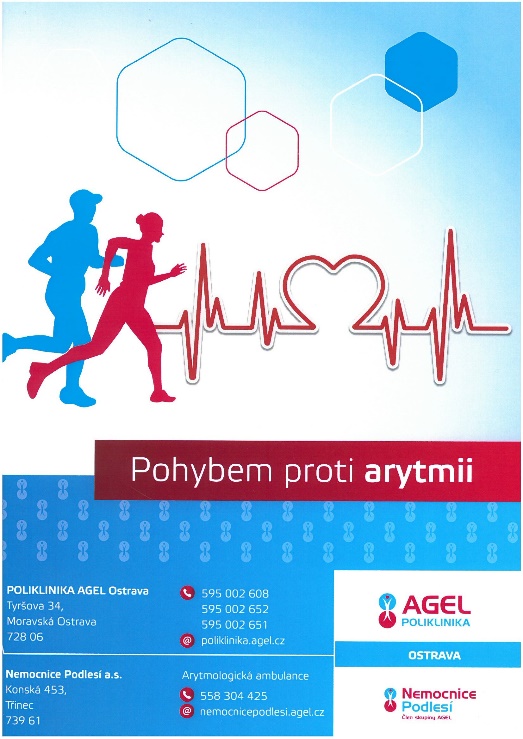 Cíl: aktuálního sdělení: 
Prezentace dat  ročního  sledování  u první skupinky pacientů s nepermanentní FS  ( Třinec, Ostrava)

Cíl projektu: 
Propagace nefarmakologické intervence rizikových faktorů k zavedené léčbě
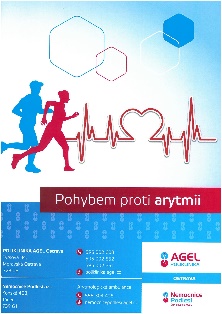 Projekt „Pohybem proti arytmii“
Zahájení projektu : leden 2016
Indikační kritéria:
Symptomatická nepermanentní FS
Ochota účastnit se ročního projektu
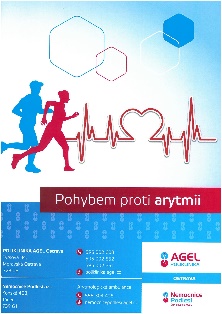 Projekt „Pohybem proti arytmii“
Metodika:
Multicentrická nerandomizovaná intervenční studie

-    Konsekutivní pacienti interní ambulance krajského města
     a arytmologické ambulance kardiocentra 
 
-   Roční program zaměřený na zvýšení preskribované pohybové aktivity
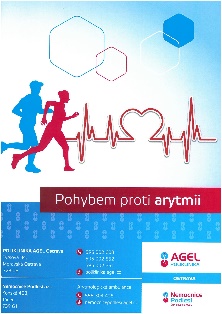 Projekt „Pohybem proti arytmii“
Metodika:
- Multicentrická nerandomizovaná intervenční studie. 
- Konsekventní pacienti arytmologické ambulance kardiocentra a interní ambulance krajského města. 
-Roční program zaměřený na zvýšení pohybové aktivity preskribované dle aktuálně platných guidelines.
-První tři měsíce je program řízený fyzioterapeutem v centru.
-Současně jsou pacienti podrobeni nutriční intervenci, kuřáci protikuřácké intervenci, je optimalizována léčba krevního tlaku a dyslipidemie, vyloučena/zaléčena spánková apnoe. Je nabídnuto psychologické poradenství k zvládání stresu.
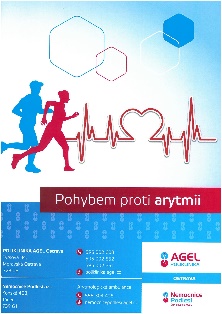 Projekt „Pohybem proti arytmii“
Vstupní vyšetření: 
klinické vyšetření, ergometrie, týdenní EKG Holter, AFSS dotazník, odběry
Rehabilitační vyšetření s následnou úvodní fyzioterapií a zahájením KV tréninku
Nutriční vyšetření s nutričním plánem a následné vedení k cílovým hodnotám
Projekt „Pohybem proti arytmii“
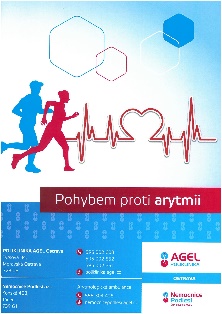 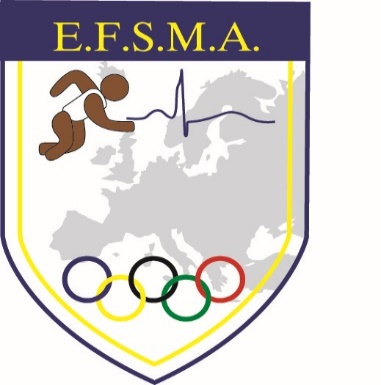 Pohybová aktivita dle FITT
FITT

F   -FREKVENCE
I    -INTENZITA
T   -TYP ZÁTĚŽE
   + TYP SPORTU
T   -TIME
http://www.efsma-scientific.eu/ecg/
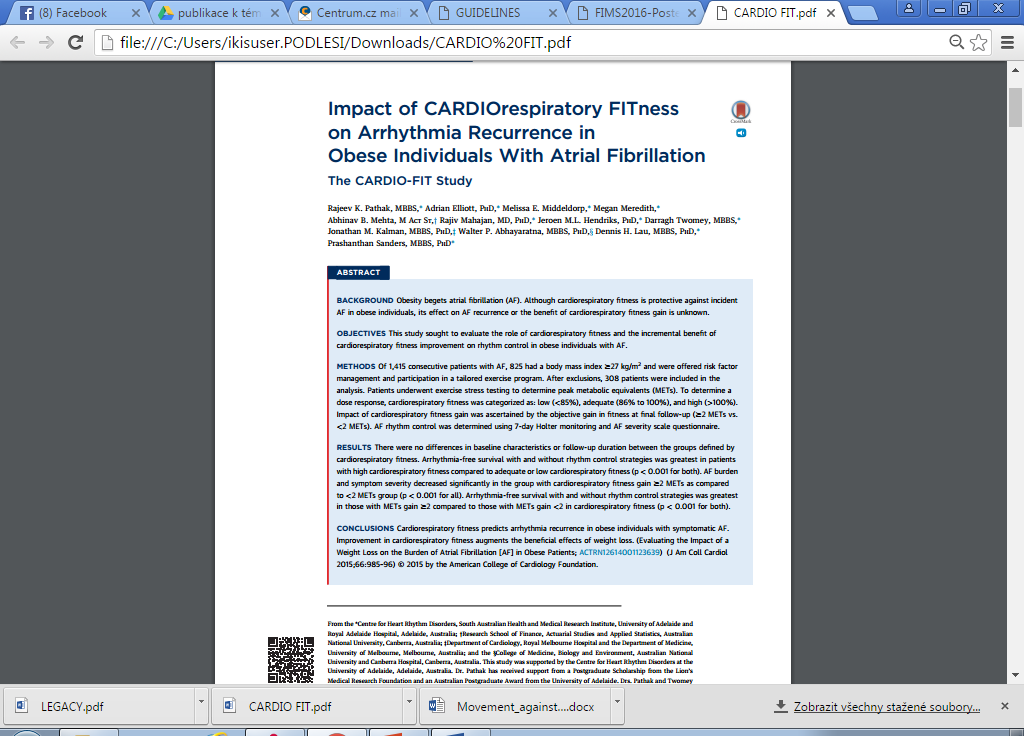 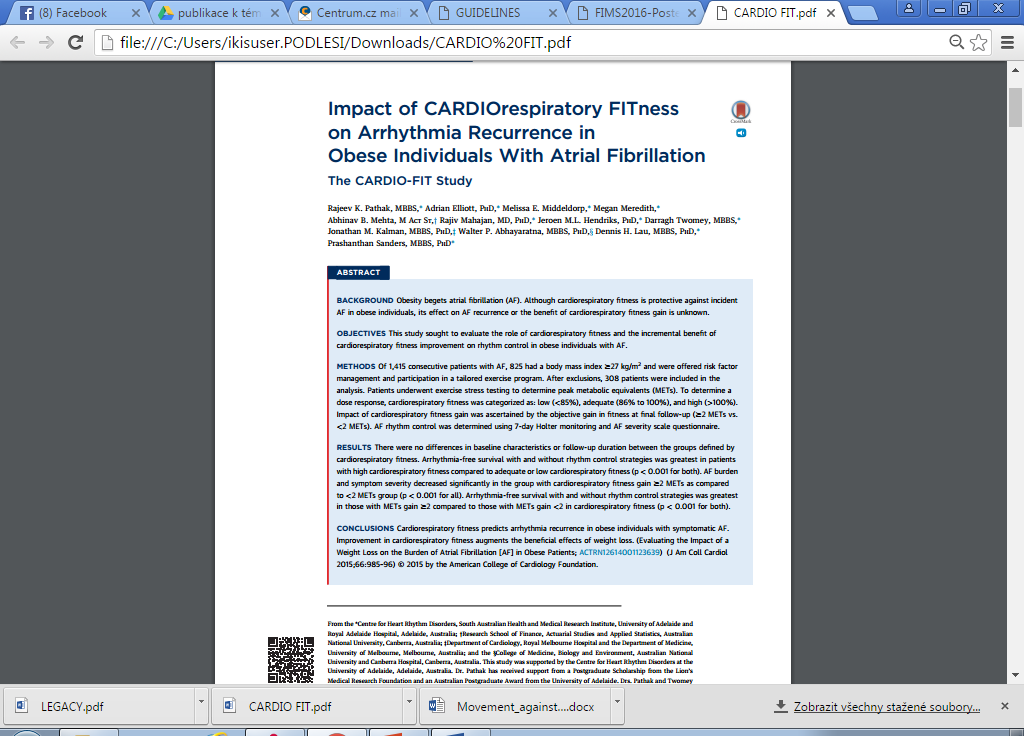 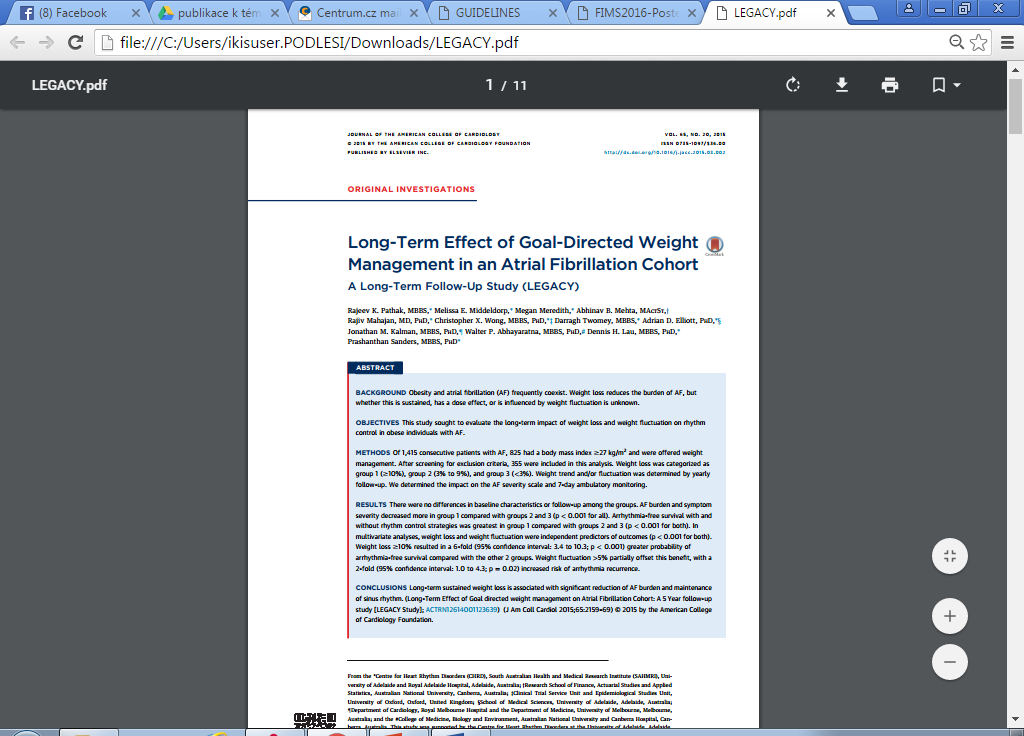 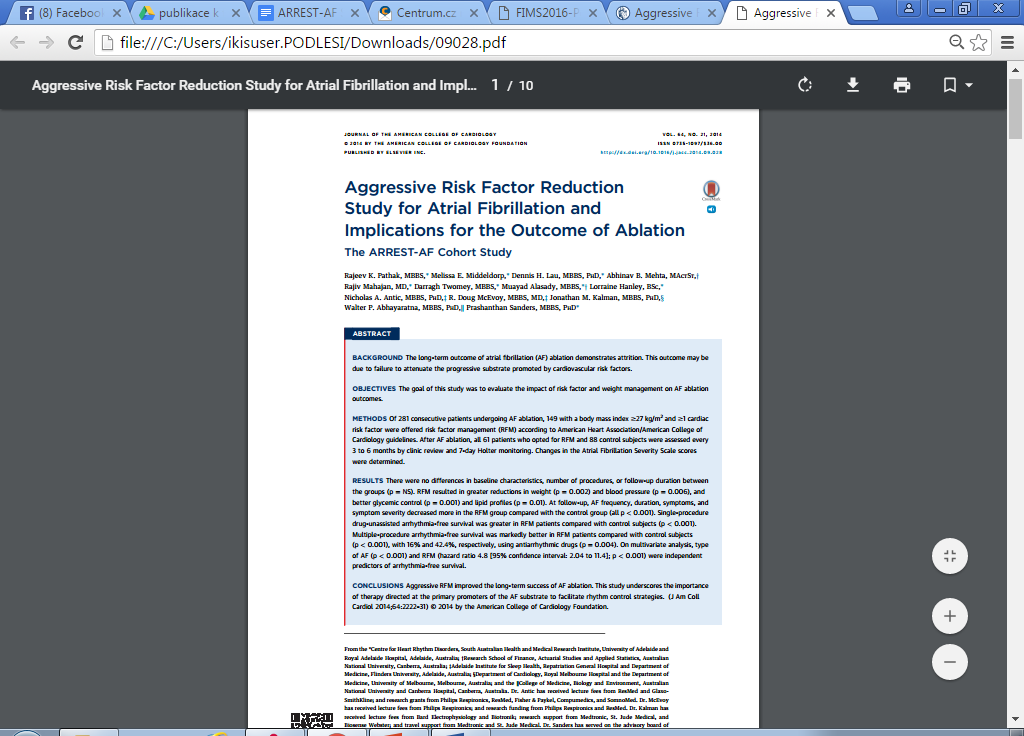 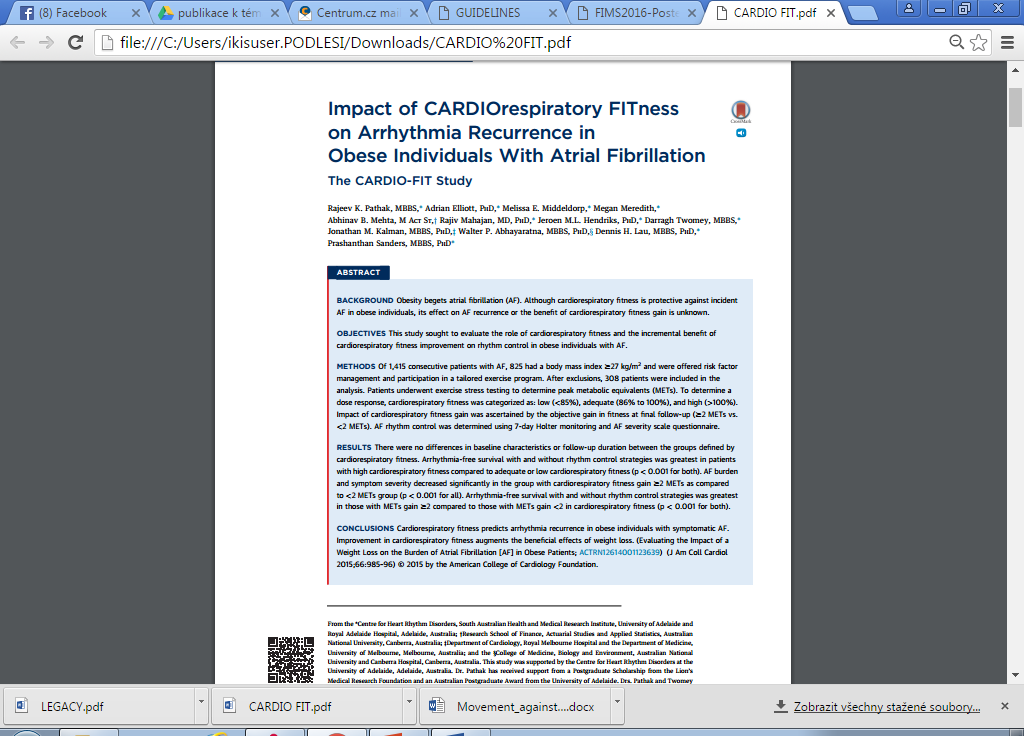 Projekt „Pohybem proti arytmii“
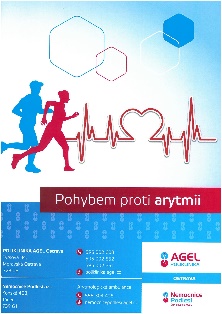 Z čím jsme do projektu vstupovali
FITT

F   -FREKVENCE
I    -INTENZITA
T   -TYP ZÁTĚŽE
   + TYP SPORTU
T   -TIME
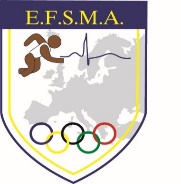 TIME
INTENZITA
FREKVENCE
TYP zátěže+TYP sportu
http://www.efsma-scientific.eu/ecg/
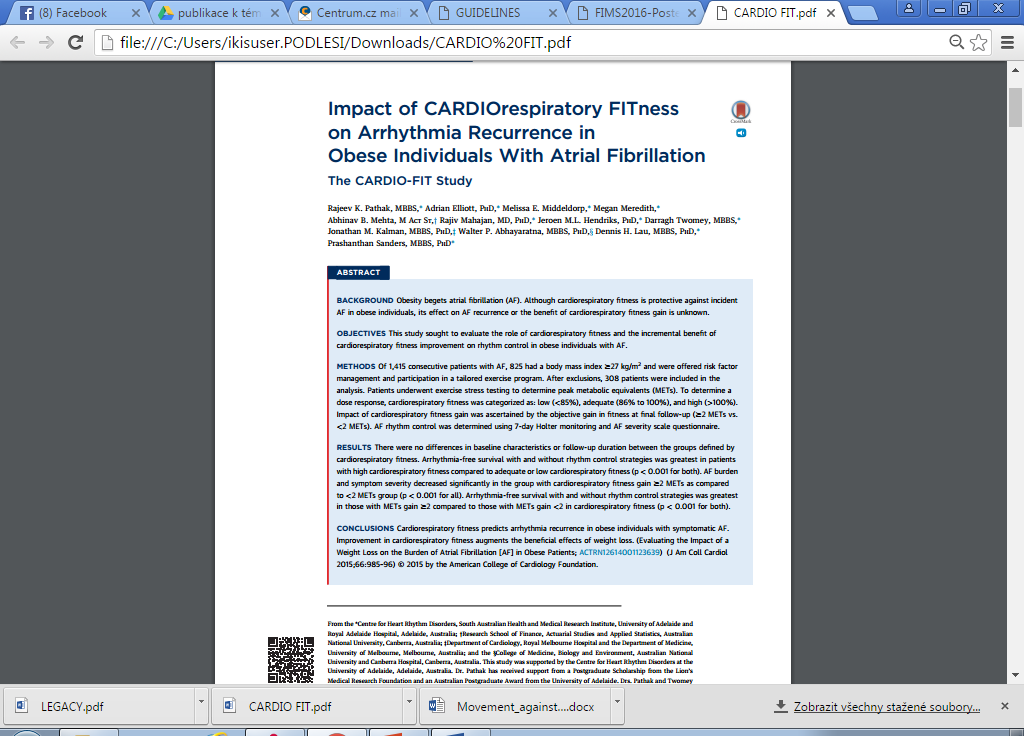 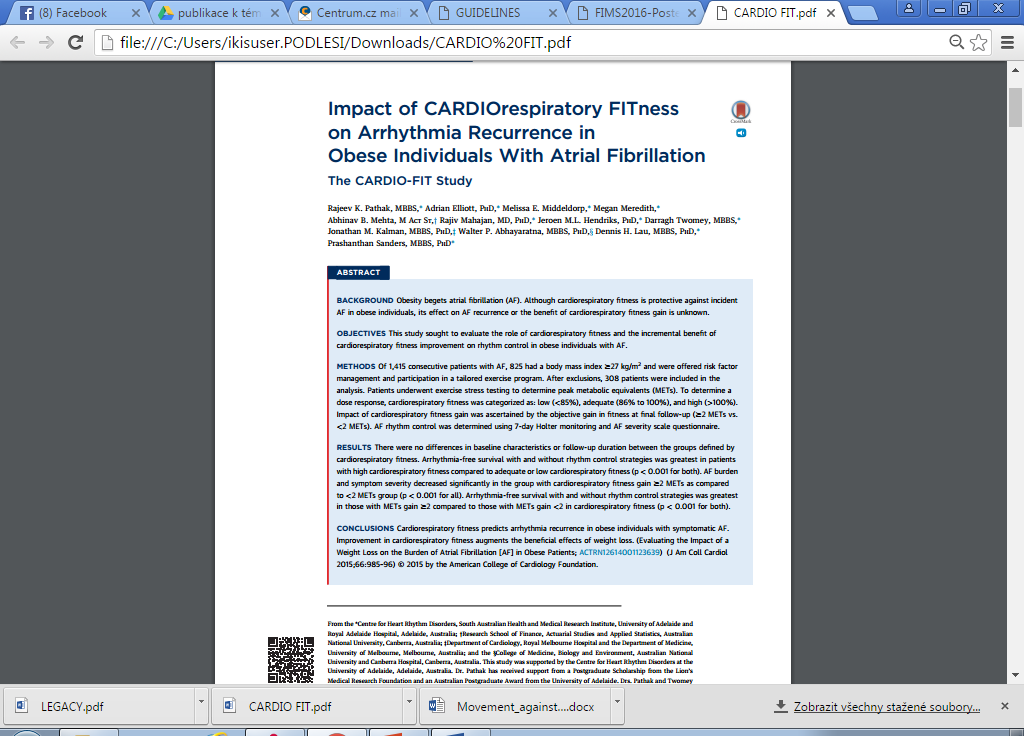 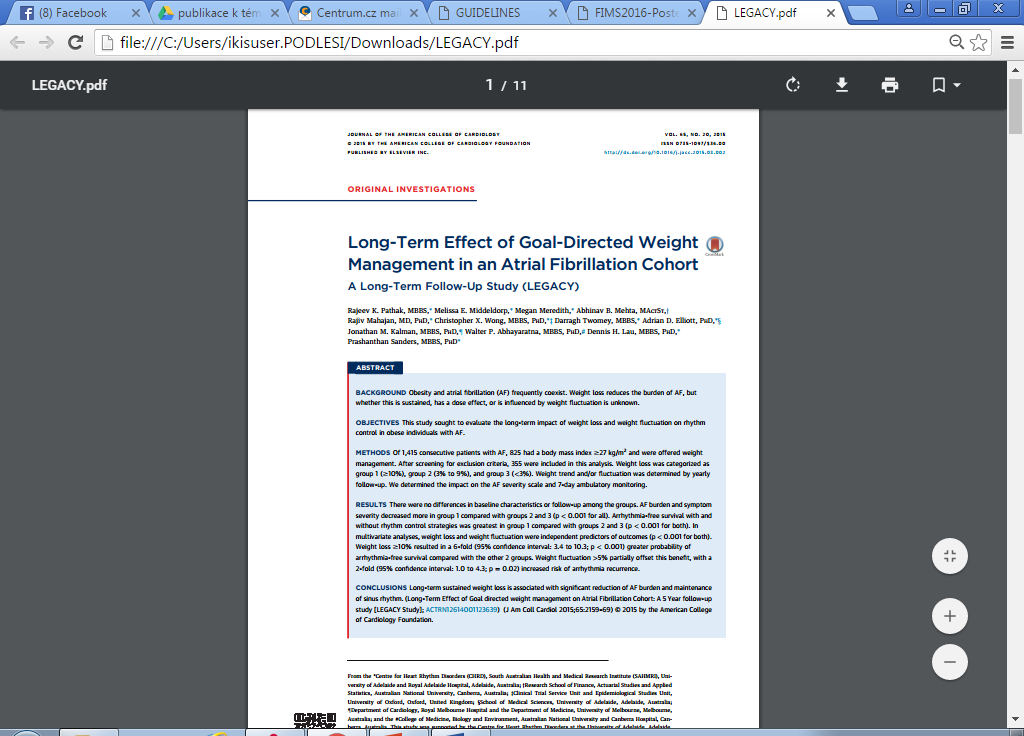 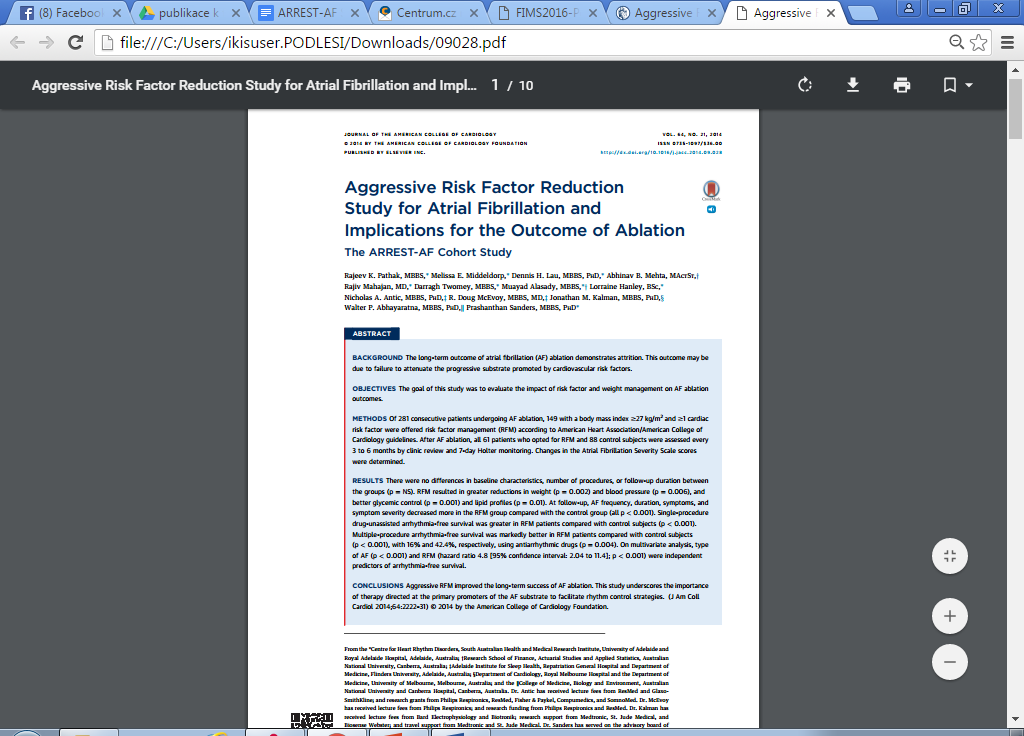 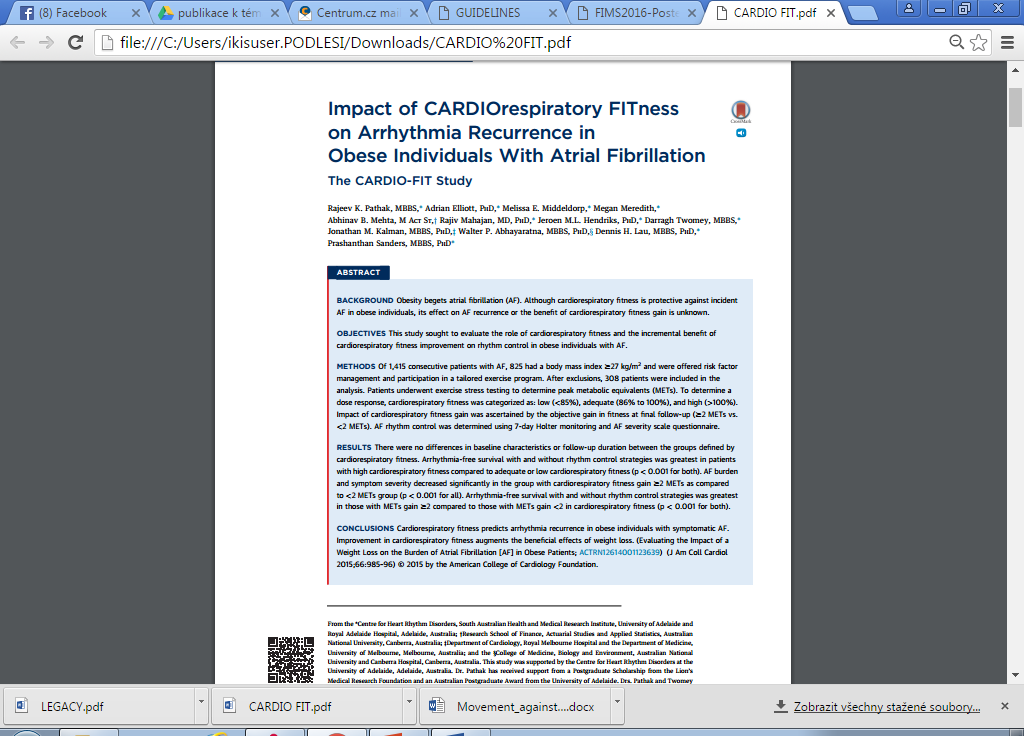 Projekt „Pohybem proti arytmii“
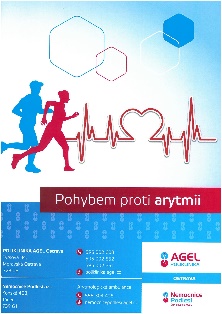 Průběh:
3 měsíční intenzivní spolupráce : FT, intervence nefarmakologická
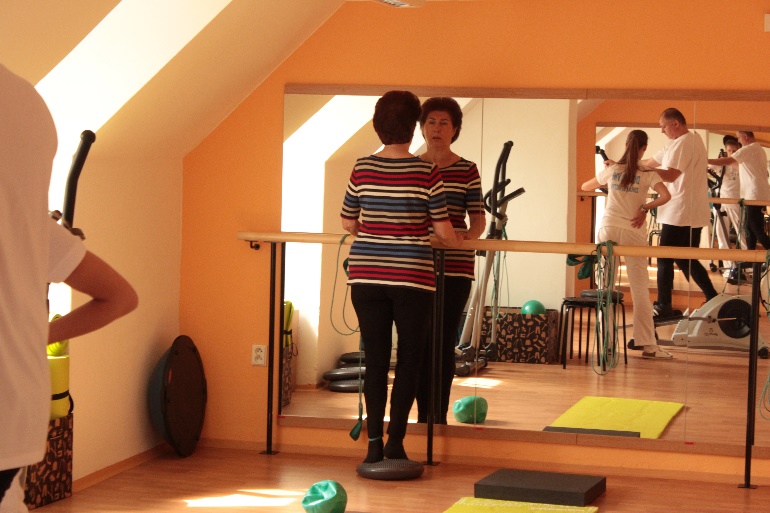 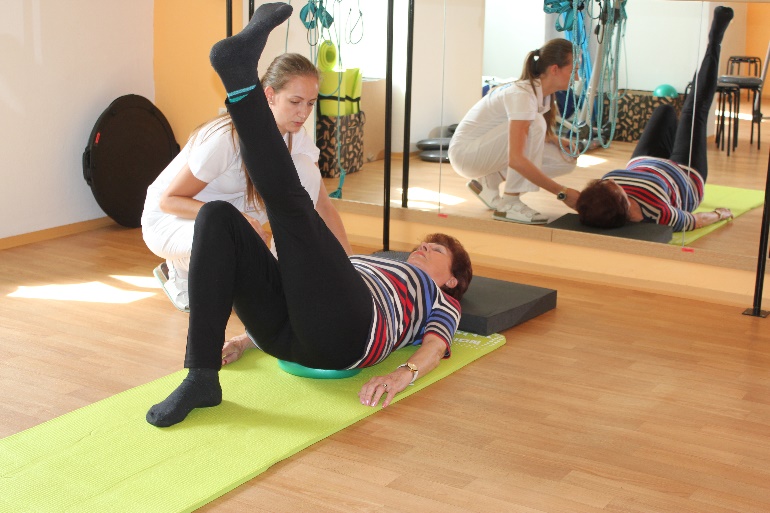 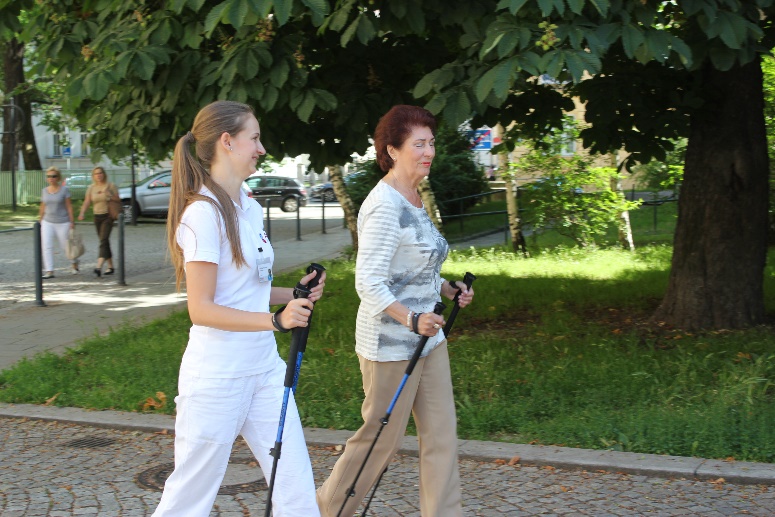 Projekt „Pohybem proti arytmii“
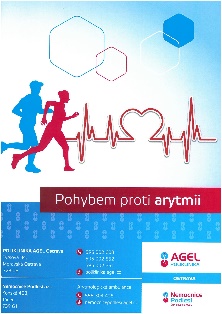 Průběh:
3 měsíční intenzivní spolupráce : FT, intervence nefarmakologická

Po 3 měsících- kontrolní  ergometrie a AFSS

Individuální  pohybová aktivita a nefarmakologická terapie se záznamovým archem

Závěrečné vyšetření po roce od vstupu do projektu../rozsah jako vstupní/
Projekt „Pohybem proti arytmii“
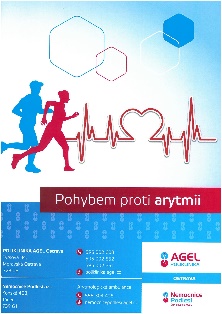 Průběh:
3 měsíční intenzivní spolupráce : FT, intervence nefarmakologická

Po 3 měsících- kontrolní  ergometrie a AFSS

4.-12. měsíc v projektu :Individuální  pohybová aktivita a nefarmakologická terapie se záznamovým archem

Závěrečné vyšetření po roce od vstupu do projektu../rozsah jako vstupní/
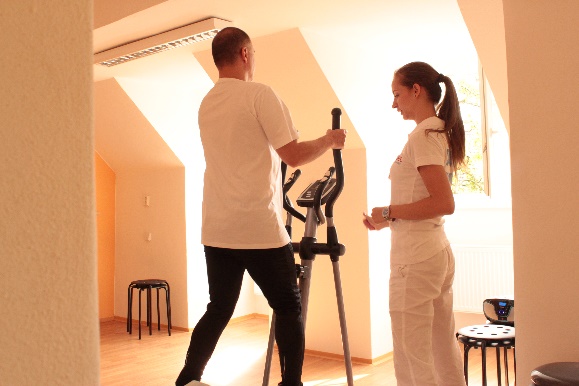 Projekt „Pohybem proti arytmii“
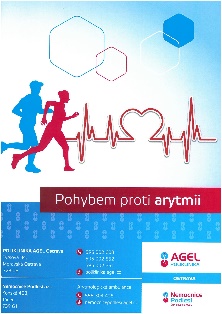 Průběh:
3 měsíční intenzivní spolupráce : FT, intervence nefarmakologická

Po 3 měsících- kontrolní  ergometrie a AFSS

4.-12. měsíc v projektu :Individuální  pohybová aktivita a nefarmakologická terapie se záznamovým archem

Závěrečné vyšetření po roce od vstupu do projektu
                                                                               ../rozsah jako vstupní/
Projekt „Pohybem proti arytmii“
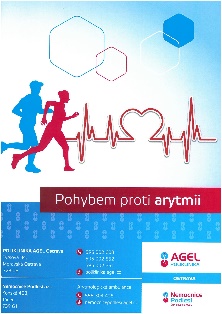 VÝSLEDKY-  k 12/2017 
 do projektu bylo zařazeno : 47 lidí –zařazování postupně
                                              : Ova-28/Třinec 19
                                              : odstoupilo – 11 pacientů….23%
Roční program dokončilo:36 pacientů
Projekt „Pohybem proti arytmii“
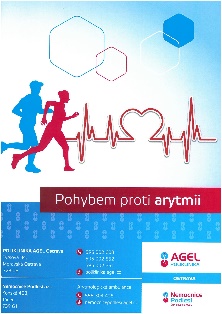 Soubor: věk 67,7+/-11let                    23 mužů /24 žen
                 HT  33pt…70%                        DM 6pt…12%
                 vaskulární on.14pt….29%     vstupní TK dle AMTK  130+/-17/75+/-10 mmHg
                 vstupní kondice : METs 6,5+/-2,3     
                 vstupní C Chol 4,8 +/-1mmol/l 
                 EF LK 57+/-7,5%,LS 43,5+/-6,3 mm      
                 FS trvala 1960+/-3870 min/ týden
Projekt „Pohybem proti arytmii“- VÝSLEDKY
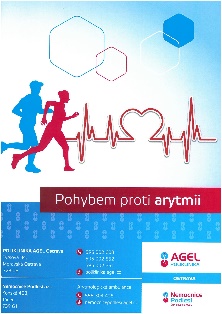 VÝSLEDKY po roce
Trvání FS – na týdenním EKG
-1,4 kg
+9,4 %
Vstupní
Po roce
Vstupní
Po roce
Vstupní
Po roce
Projekt „Pohybem proti arytmii“- VÝSLEDKY
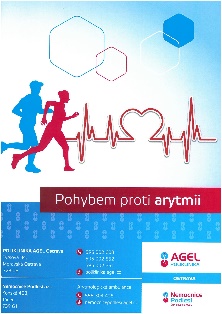 VÝSLEDKY po roce
     vstupní/ VÝSTUPNÍ TK dle AMTK  130+/-17/75+/-10 mmHg.   …..
     vstupní/ VÝSTUPNÍ kondice : METs 6,5+/-2,3      ….  
     vstupní/ VÝSTUPNÍ  FS trvala 1960+/-3870 min/ týden ….
Projekt „Pohybem proti arytmii“- VÝSLEDKY                STATISTICKÝ VÝZNAMNÉ
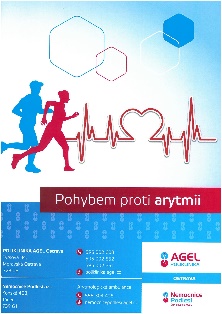 :  snížení trvání epizod a tíže jednotlivých epizod (p=0,018 resp 0,05),  
 : frekvence epizod a celkové symptom score   je těsně  na hranicí statistické významnosti (p=0,06 resp 0,08).
Projekt „Pohybem proti arytmii“
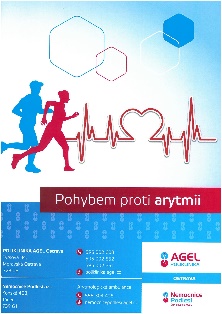 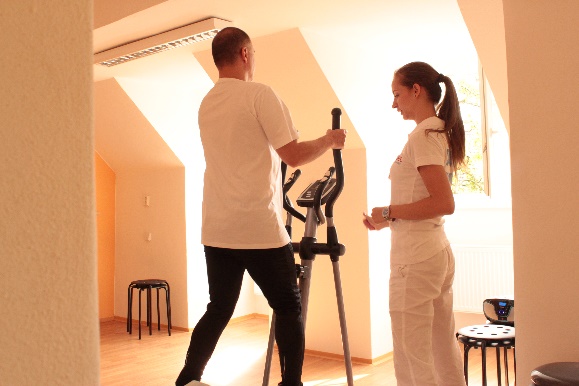 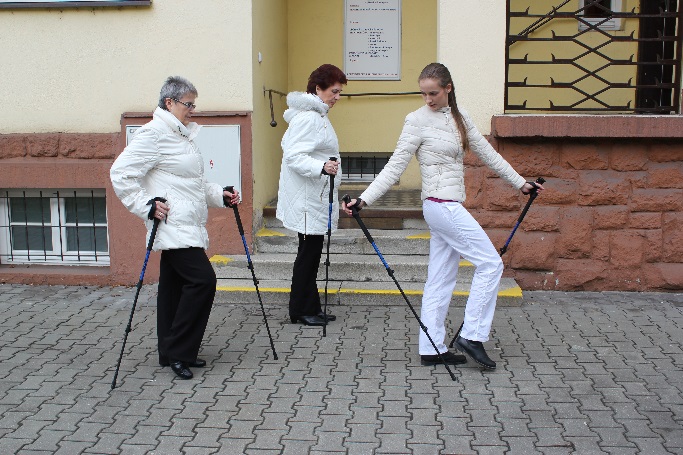 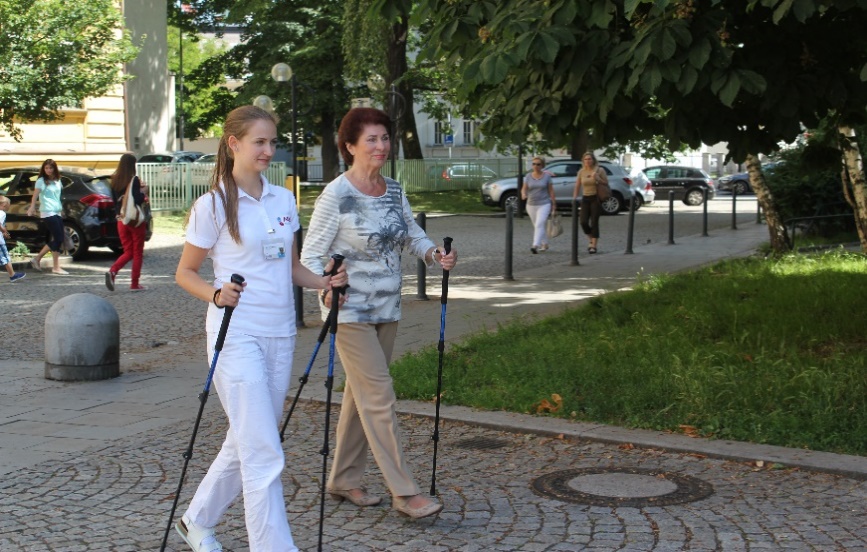 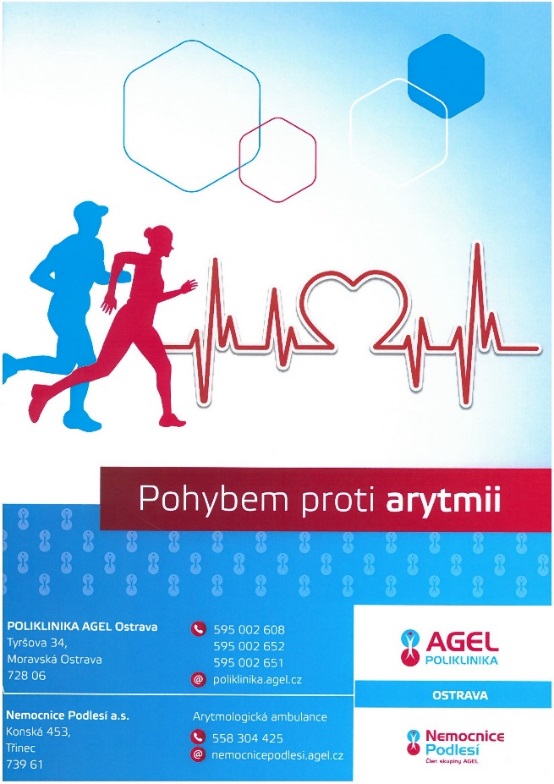 Kompletní 12 měsíční data ukazují přínos komplexní intervence faktorů životního stylu. Statisticky významně se snížilo trvání a tíže jednotlivých epizod…. A to i při statisticky nevýznamném snížení hmotnosti a zvýšení METs. Z naší zkušenosti :     - větší  spolupráce pacientů je v lokální interní-kardio ambulanci       než centralizovat v KC    - z výsledků je patném, že je nutno být „přísnější na pacienty“
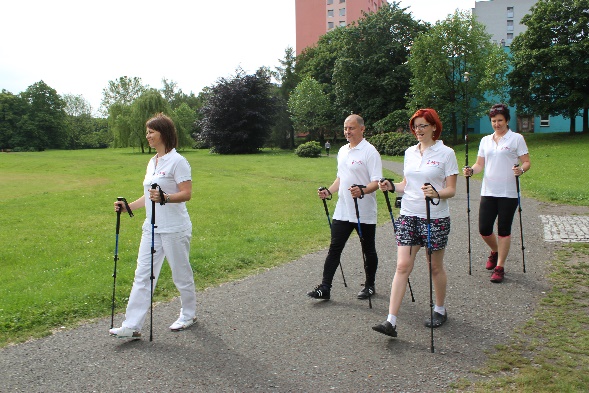 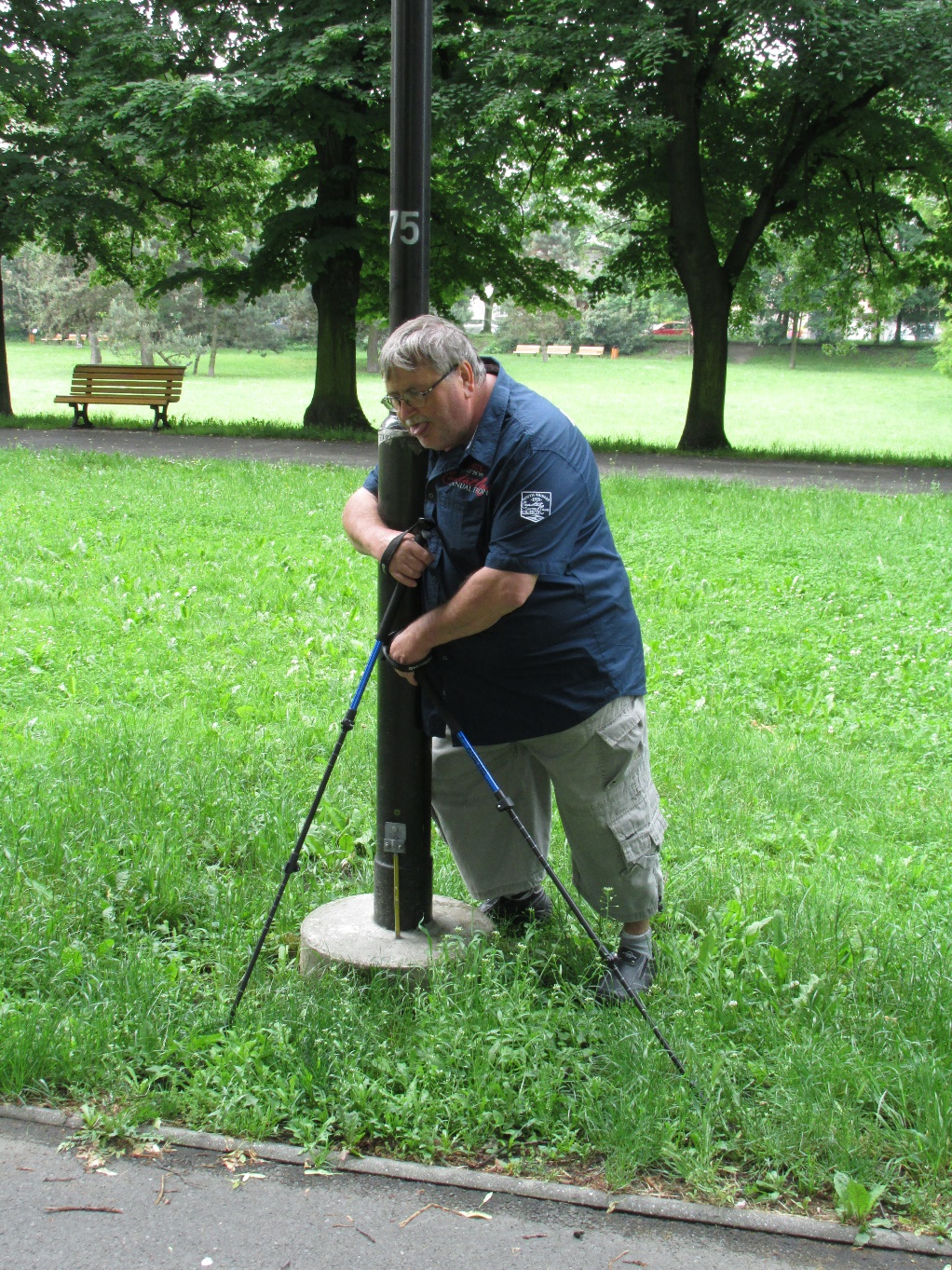 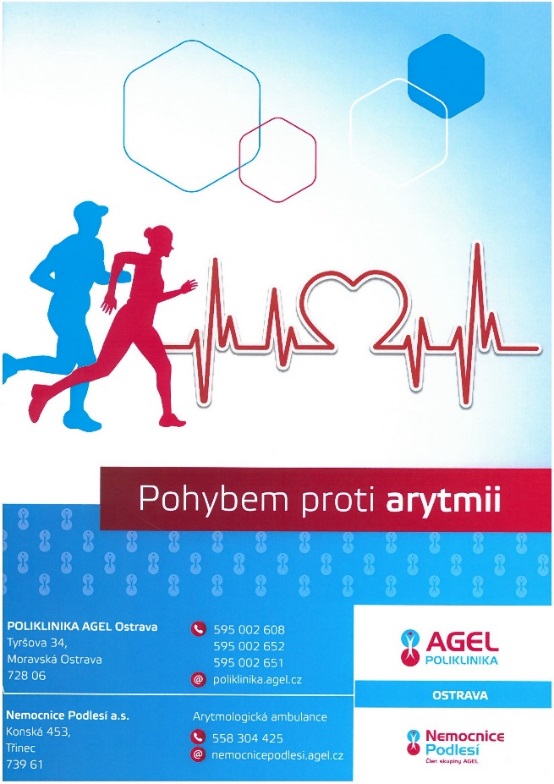 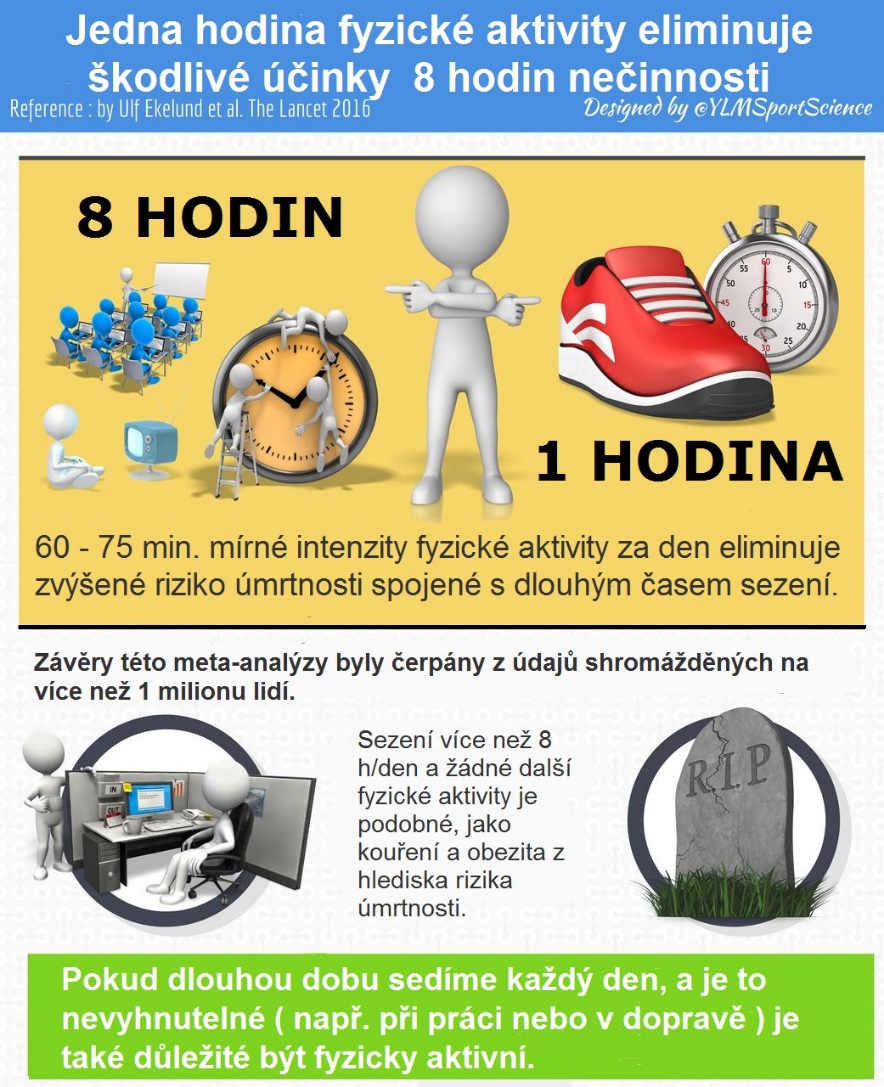 Převzato z 
British Journal of Sports Medicine z 5.1.2018
Kontakt : bogna@centrum.cz